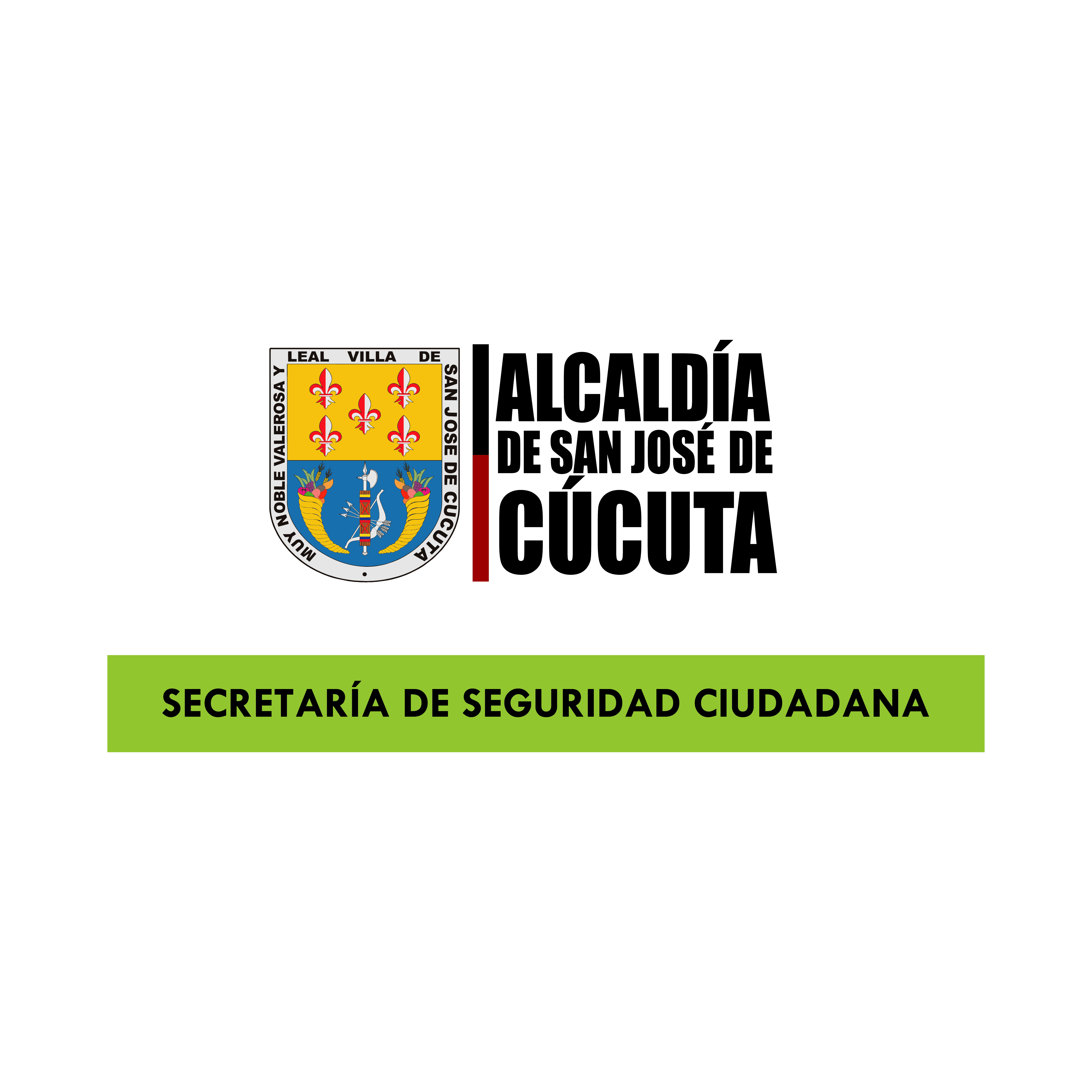 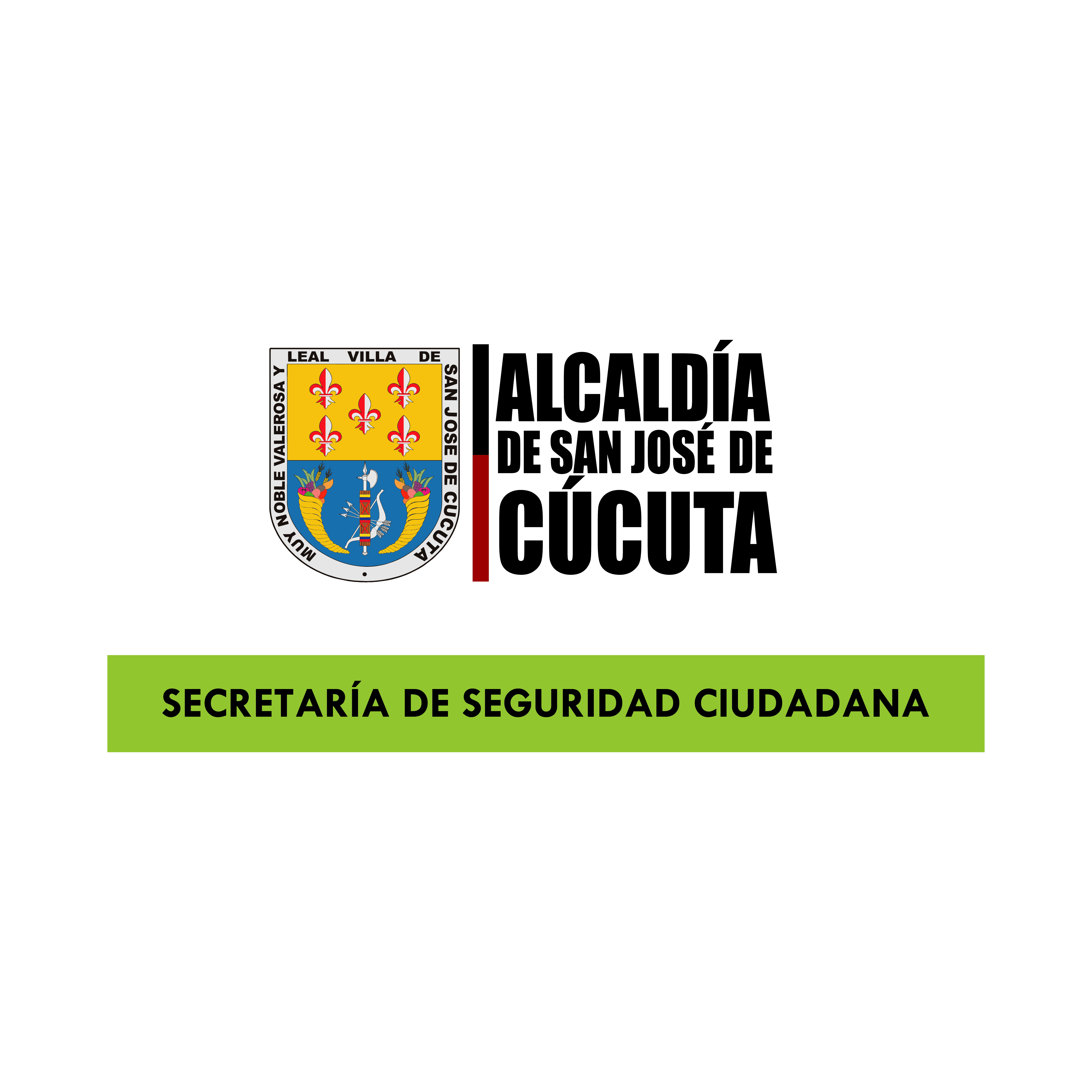 SECRETARÍA DE SEGURIDAD CIUDADANA

Boletín de Indicadores de Seguridad
Enero de 2022
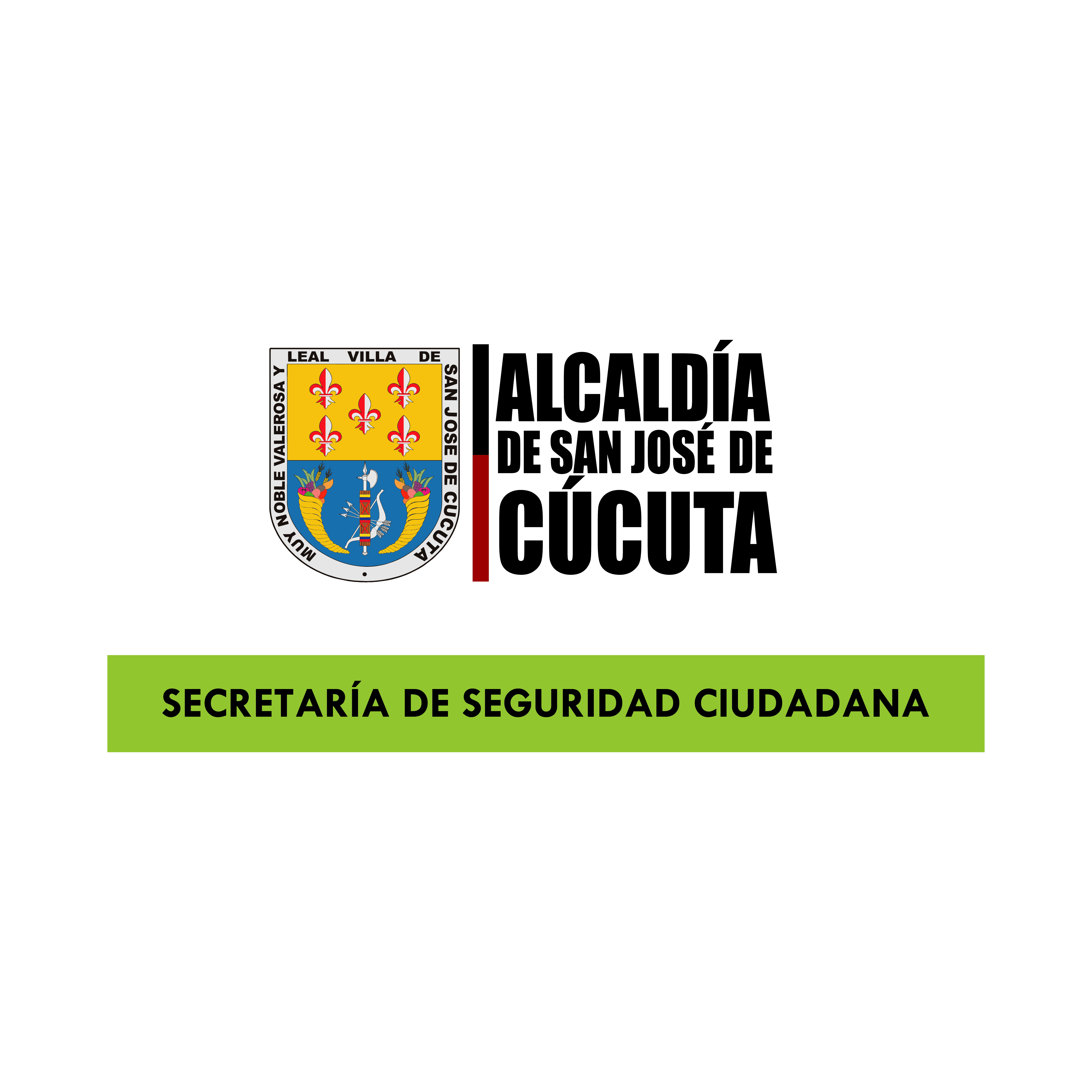 Con el ánimo de informar a la ciudadanía sobre el estado de los diferentes indicadores correspondientes a seguridad ciudadana seguidamente se presentan los principales hitos de acuerdo a su relevancia en cuanto a cifras de delitos ocurridos en la en la zona urbana y rural de Cúcuta en el periodo 01 de enero a 31 de enero de 2022, enfatizando en la ocurrencia y comportamiento de delitos que han tenido lugar durante el año, comparadas con el mismo período del año inmediatamente anterior.
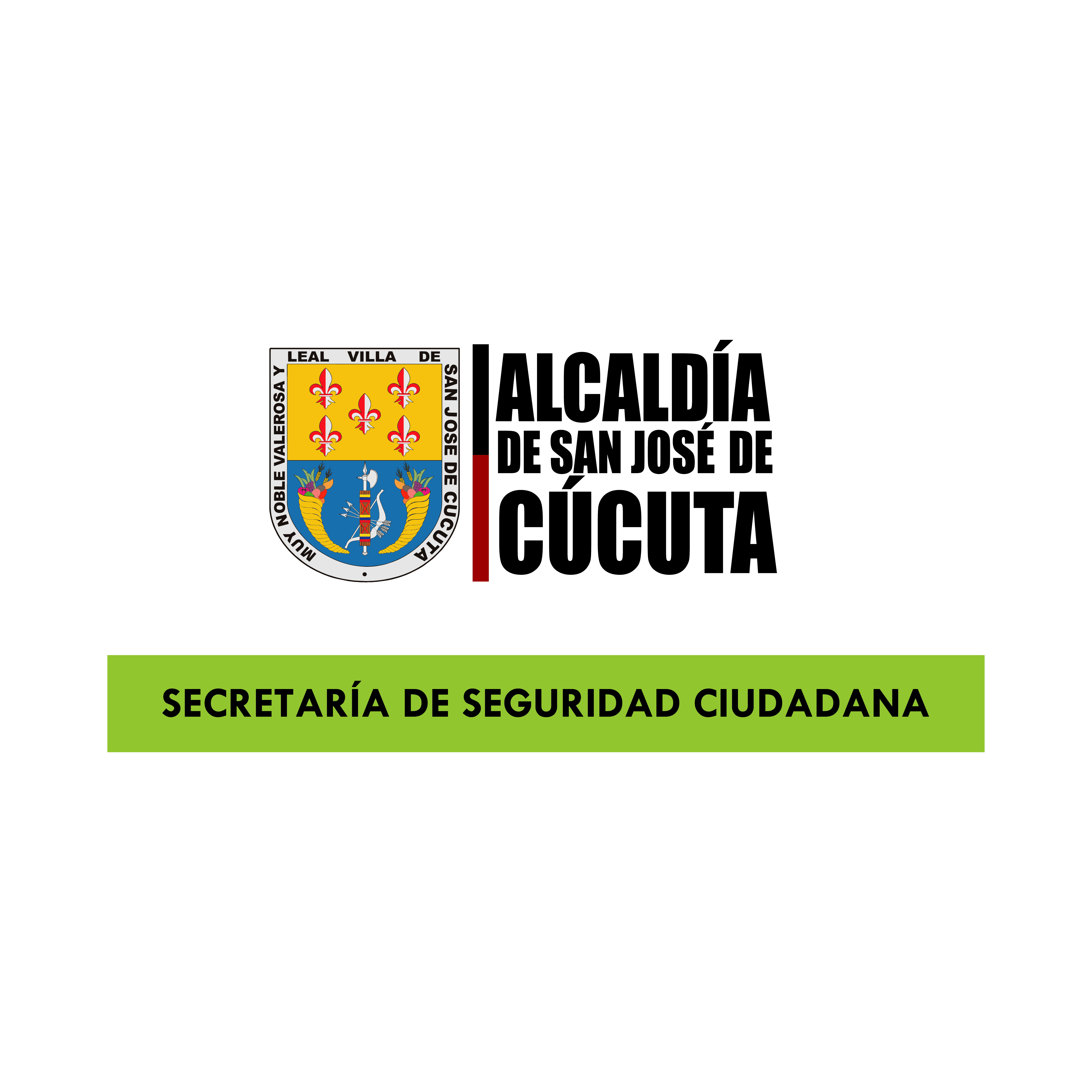 Durante este periodo 8 de los 9 delitos registran una disminución y tendencia a la baja con respecto al año anterior.

Se presenta una disminución del -83% en el hurto a vehículos, 1 caso del presente año comparado con 6 casos 2021.

De igual forma el hurto a motocicletas se redujo en un -81%, 18 casos contra 91 del 2021.

Los delitos sexuales presentan una reducción de -71%, 9 casos contra 31 del año 2021.

El hurto a residencias en periodo del 01 de enero al 31 de enero de 2022 disminuyó en -62% en comparación con el año 2021.

Los casos de violencia intrafamiliar presentan una reducción del -49%, 76 casos contra 148 del año 2021  

Los hurtos a comercio disminuyeron en -40% en comparación con el año 2021, la reducción fue de 15 casos

Los hurtos a personas se redujo en -25% -60 casos en comparación con el año 2021. 

Las lesiones personales disminuyeron en -11% 8 casos menos que el año 2021.

El homicidio que presenta 18 hechos, contra 17 del año anterior, lo que representa una variación del 6%
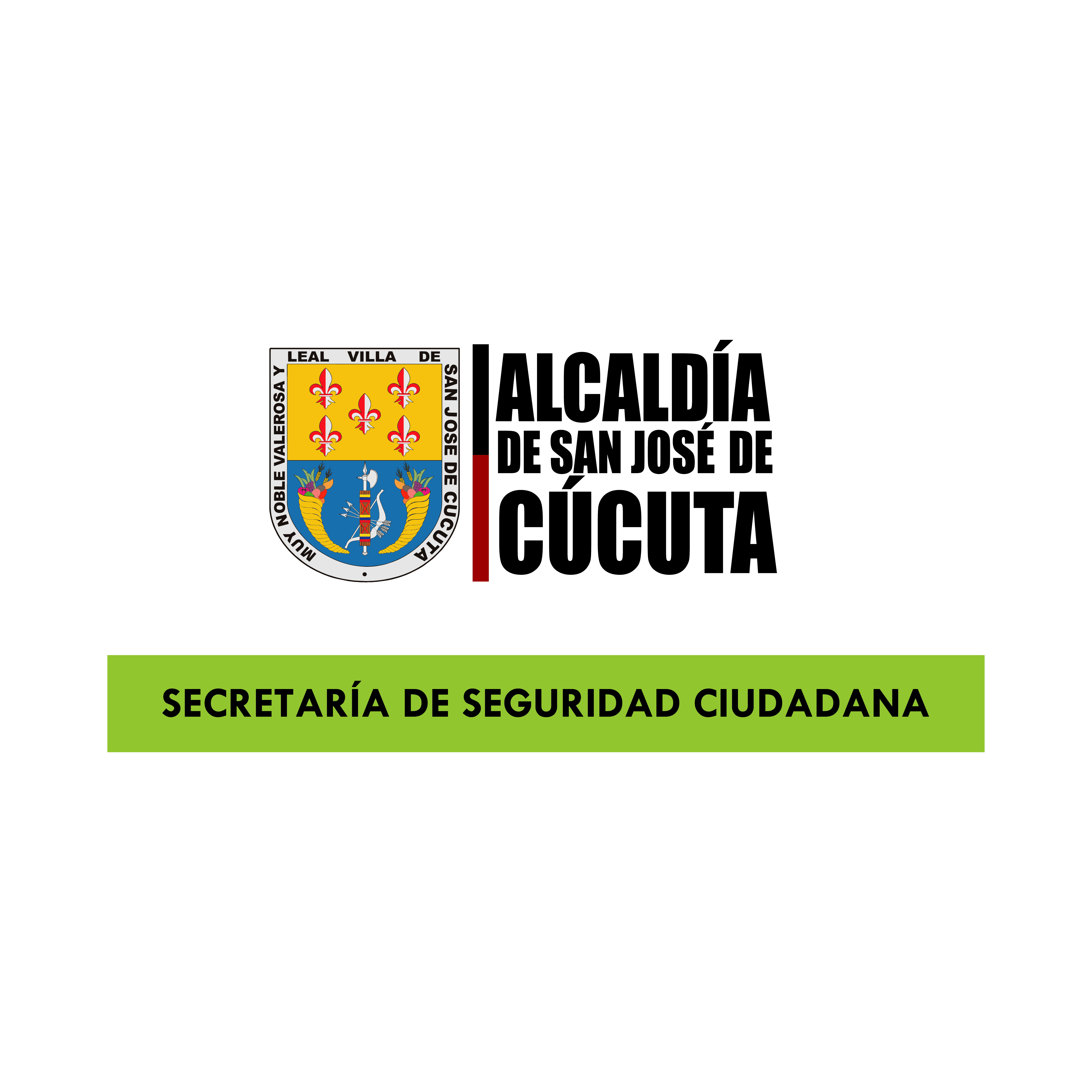 Fuente: Policía Nacional de Colombia - Sistema de Información Estadístico Delincuencial y Contravencional (SIEDCO) – PONAL, con corte al 31/01/2022. Elaborado por Secretaría de Seguridad Ciudadana de Cúcuta.
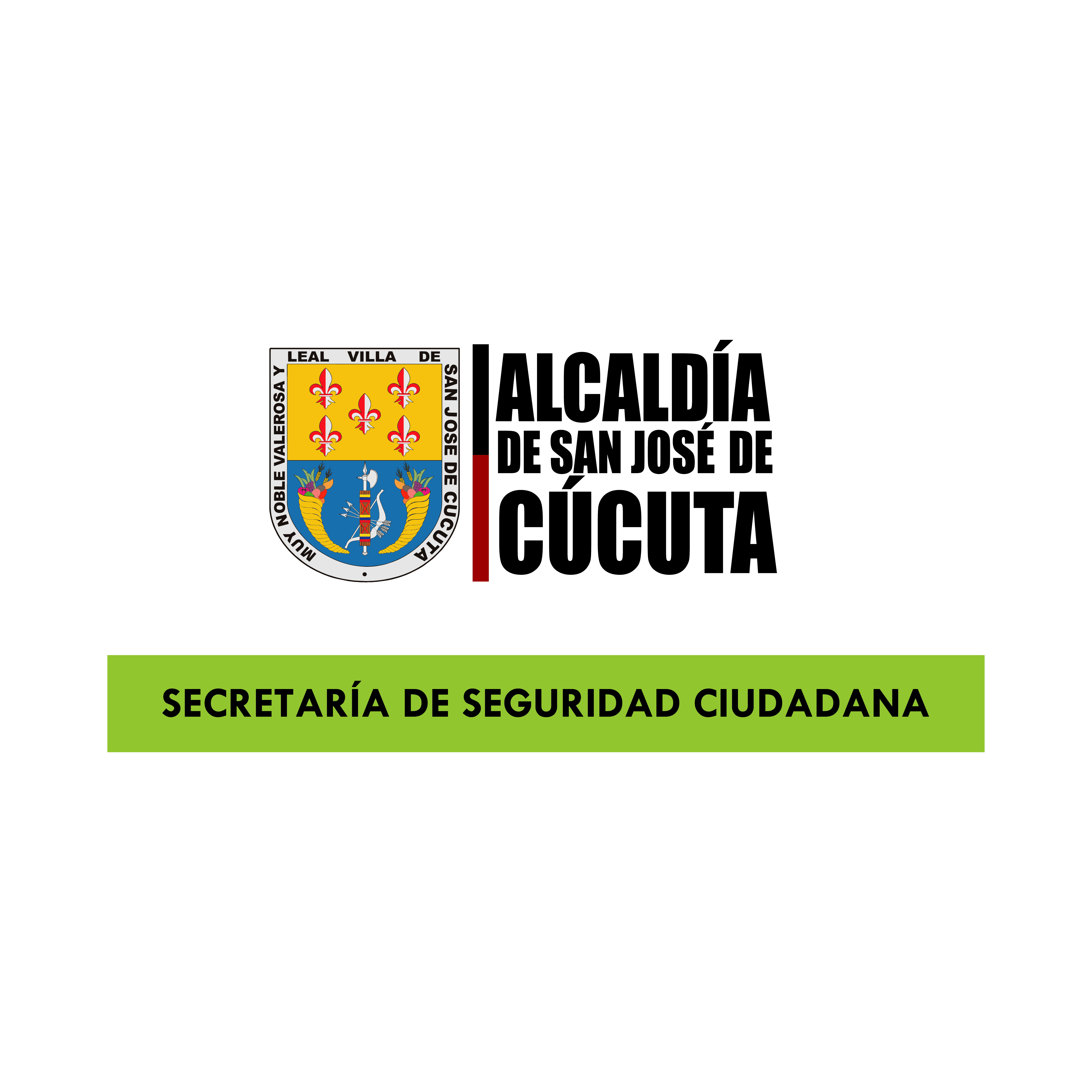 La administración municipal de Cúcuta tiene continúa desarrollando los compromisos con la seguridad ciudadana lo cual se evidencia en las cifras antes mencionados donde 8 de 9 los ítems registran una reducción considerable. En este sentido se seguirán fortaleciendo los planes operativos en sectores estratégicos donde se han registrado algunas manifestaciones del delito. Es importante destacar la tendencia a la baja especialmente en el hurto a vehículos, motocicletas, delitos sexuales, hurto a residencias, violencia intrafamiliar, hurto a comercio y hurto a personas. 
Por otra parte, se evidencia que estos índices delictuales han sido atacados directamente a través de un incremento de la judicialización, actividades operacionales y preventivas por parte de la policía. La administración municipal a través de la Secretaría de Seguridad Ciudadana continuará en la búsqueda de la reducción de las manifestaciones del delito, como se plantea en principio en el Plan de Desarrollo Municipal y en el Plan Integral de Seguridad y Convivencia.
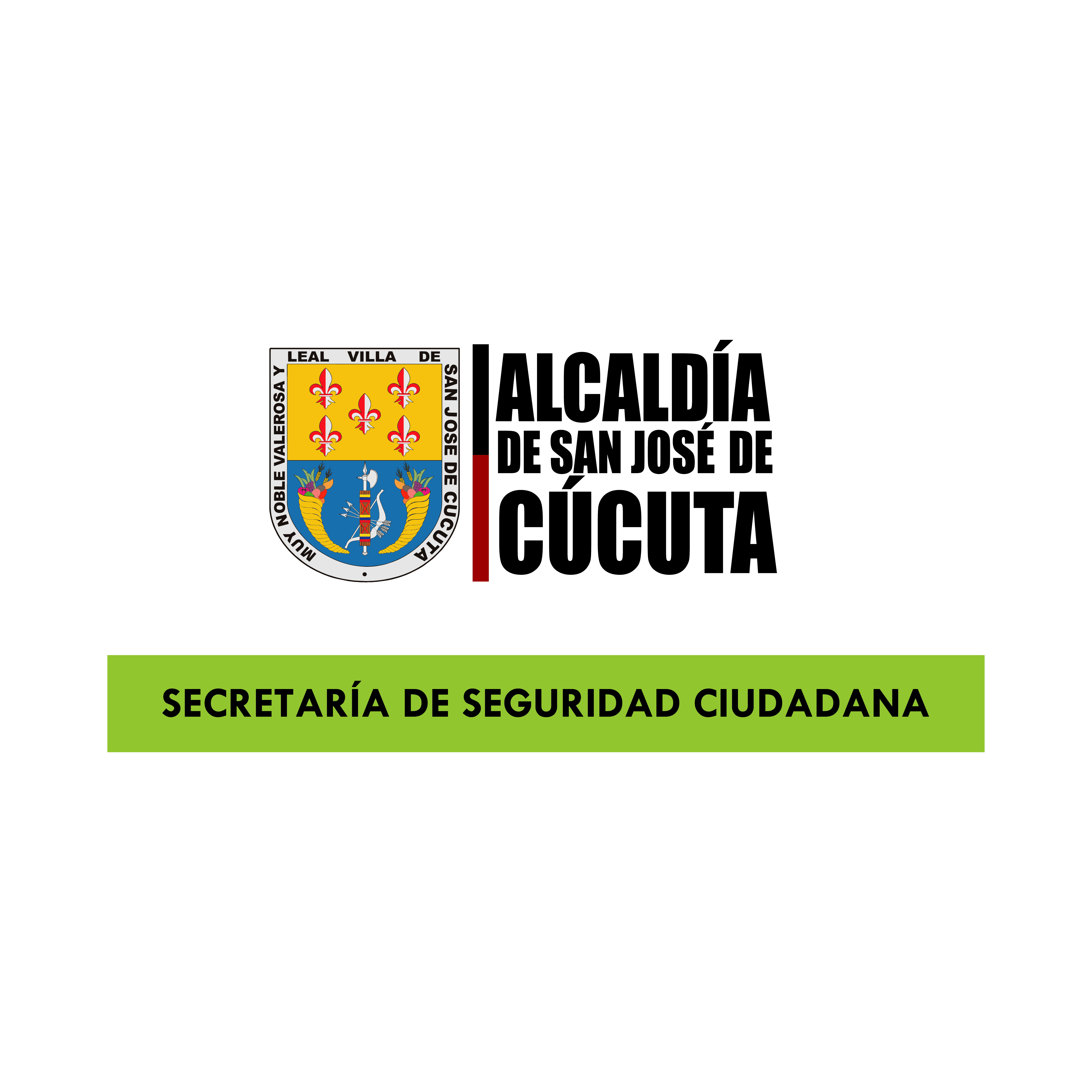 En este primer corte del año 2022 (mes de enero), se resalta las cifras a la baja de 8 de 9 delitos, de igual forma se continúan haciendo planes permanentes para combatir las cifras de todos los delitos.

Es importante destacar que las diversas intervenciones que a diario se realizan a partir de los análisis, antecedentes, fechas conmemorativas y factores de atención han impactado en la protección de la vida y los derechos de los ciudadanos y plantean como estrategia como su consecución el principio de corresponsabilidad entre la ciudadanía y la institucionalidad.

Finalmente, se priorizaran algunos sectores donde se ha evidenciado una mayor criticidad del delito, no solamente con el fin de mantener las cifras positivas sino también en la búsqueda de irradiar mayor seguridad y confianza a la ciudadanía.
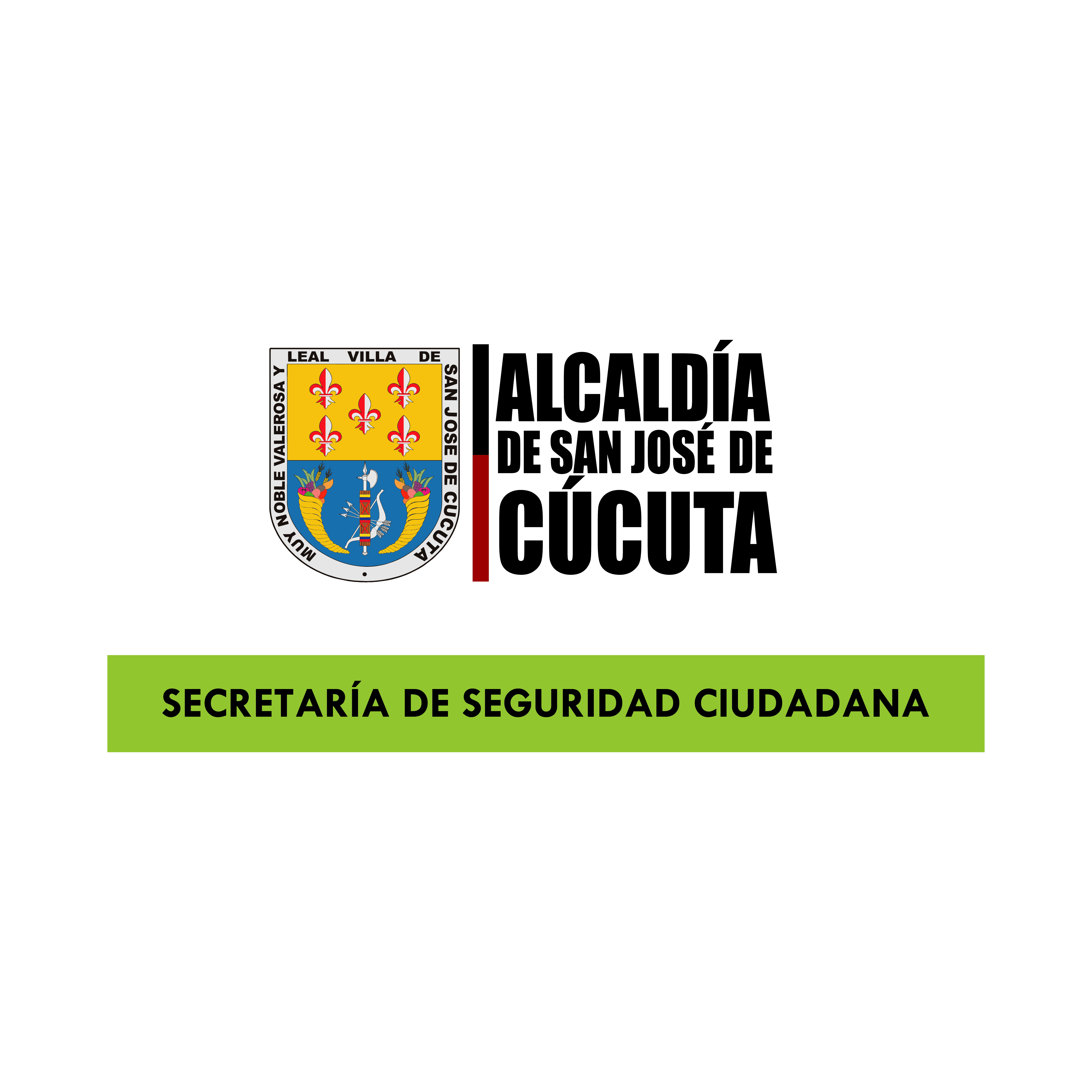